Obecný přehled
Reliktní záření
Kosmologie1
Kosmologie2
Kosmologie3
10
10
10
10
10
20
20
20
20
20
30
30
30
30
30
40
40
40
40
40
50
50
50
50
50
Obsahuje vesmír prvky, které se na Zemi nevyskytují?
Který prvek je ve vesmíru nejhojnější?
Kategorie 1
10
[Speaker Notes: Do zástupných symbolů zadejte vlastní otázky a odpovědi. Pro referenci můžete dolů přidat kategorii a bodovou hodnotu.

V zobrazení prezentace pak výběrem trojúhelníkové ikony vpravo zobrazíte odpověď. Výběrem trojúhelníkové ikony vlevo se vrátíte na snímek s herním plánem.]
Vodík
Kategorie 1
10
[Speaker Notes: Do zástupných symbolů zadejte vlastní otázky a odpovědi. Pro referenci můžete dolů přidat kategorii a bodovou hodnotu.

V zobrazení prezentace se pak výběrem trojúhelníkové ikony vlevo vrátíte na snímek s herním plánem.]
Proč jsou všechny mapy vesmíru eliptické?
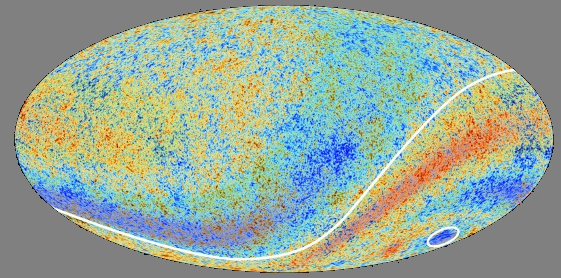 Kategorie 1
20
Při zobrazování vesmíru, Země, Slunce i jiných planet se snažíme nakreslit trojrozměrný objekt s kulovou symetrií do dvojrozměrné kreslící plochy. Proto se musí zvolit nějaká vhodná mapová projekce, což je matematická operace, která souřadnice na kouli jednoznačně převádí na souřadnice v ploše. Žádná z projekcí však není dokonalá, neboť vždy něco zkresluje, zkresluje plochy, nebo vzdálenosti, nebo směry. 
Na mapy celé hvězdné oblohy, kde zobrazujeme  intenzitu mikrovlnného záření, se používá eliptická projekce. Ta zachovává plochy objektů (tedy např. Měsíc zobrazený kdekoli na této mapě by měl stejnou velikost), s výjimkou rovníku a centrálního meridiánu však zkresluje vzdálenosti a směry.
Kategorie 1
20
Jaké jsou vhodné jednotky vzdálenosti pro vesmír?
Kategorie 1
30
Astronomická jednotka AU vzdálenost Země-Slunce 
1,5×108 km

Světelný rok - ly -vzdálenost, kterou uletí fotony za 1 rok. 
 1 ly = 9,46 .1013 km = 6,32 .104 AU

parsek pc, vyjadřuje vzdálenost, z níž je vidět úsečka dlouhá 1 AU pod úhlem jedné obloukové vteřiny. 
1 pc = 1pc=3,086.1013 km=3,26 ly.
Kategorie 1
30
Jaký je rozdíl mezi zdánlivou a skutečnou jasností hvězdy?
Kategorie 1
40
Zdánlivá jasnost udává, jak hvězdu na obloze vidíme.
Vjem ovlivňuje vzdálenost hvězdy od nás – dvě identické, různě vzdálené stálice se mu budou jevit různě jasné. 

Proto byla zavedena absolutní jasnost, která odpovídá jasnosti hvězdy, pokud bychom ji pozorovali ze vzdálenosti 10 parseků.
Kategorie 1
40
[Speaker Notes: j udává, kolik zářivé energie hvězdy projde za sekundu plochou o obsahu  natočenou kolmo ke směru ke hvězdě:]
Obsahuje vesmír prvky, které se na Zemi nevyskytují?  
Vznikly prvky současně?
Kategorie 1
50
Prvky ve vesmíru jsou stejné jako na Zemi.

Při vzniku vesmíru vznikly jen nejjednodušší prvky, složitější (těžší) prvky vznikaly postupně během vývoje vesmíru
Kategorie 1
50
[Speaker Notes: všechny dnes pozorované struktury jsou složeny z kvarků a leptonů navzájem spojených jen 4 mi interakcemi]
Následují otázky z Reliktního záření 2.
Co je to reliktní záření?
Kategorie 2
10
Jde o záření kosmického mikrovlnného pozadí ,
je to vlastně nejstarší světlo ve vesmíru z dob 380 000 let po velkém třesku.
Kategorie 2
10
[Speaker Notes: Reliktní záření představuje rozpínáním vesmíru vychladlé světlo pocházející ze žhavé látky, kterou byl vesmír vyplněn, když byl mnohem menší než dnes a kdy konečně vychladl natolik aby se stal průhledným pro elektromagnetické vlny.]
Kdy bylo objeveno reliktní záření?
20
Záření bylo objeveno v roce 1965 Arno Penziasem a Robertem Wilsonem pomocí antény Bellových telefonních laboratoří. 
K jeho výzkumu nejvíce přispěly družice COBE (1989) a sondy WMAP (2001) a Planck (2009).

Existenci reliktního záření předpověděli George Gamow, Ralph Alfpher a Robert Herman v roce 1948.
Kategorie 2
20
Co bylo největším objevem získaným pomocí sondy COBE v letech 1989-1992?
Kategorie 2
30
K největším objevům družice COBE patřila detekce fluktuací – anizotropií reliktního záření v roce 1992.
Kategorie 2
30
Jakou teplotu  má reliktní záření?
V jakém teplotním rozsahu se pohybují fluktuace jeho teploty?
Kategorie 2
40
Teplota záření je 2,73 K, teplejší a chladnější oblasti se v teplotě liší až na pátém desetinném místě.
Kategorie 2
40
Proč se současný výzkum reliktního záření zaměřuje na polarizaci tohoto záření?
Kategorie 2
50
Vznikající reliktní záření mohlo být polarizováno reliktními gravitačními vlnami. Ty by mohly být svědky ještě dřívější epochy vývoje vesmíru.
Kategorie 2
50
[Speaker Notes: Přímé svědky dějů z epochy inflace by ovšem měly představovat gravitační vlny, protože poté, co se během inflace stanou z virtuálních fluktuací skutečnými poruchami gravitačního pole, se mohou bez překážek šířit vesmírem. I když během rozpínání vesmíru zeslábly natolik, že nejsou v dosahu současných pokusů o přímou detekci gravitačních vln, zdá se, že primordiální gravitační vlny mohou zanechat měřitelný otisk v poli polarizací CMB]
Následují otázky z kategorie 3 Kosmo.
Kde se nachází střed našeho vesmíru?
Kategorie 3
10
Podle současných kosmologických teorií  a experimentálních poznatků Vesmír nemá  střed.
Kategorie 3
10
[Speaker Notes: Předpokládá se, že vesmír je homogenní (všude stejný) a izotropní (stejný ve všech směrech) a že se rozpíná ve všech svých bodech.]
Co popisuje obecná teorie relativity?
Kategorie 3
20
Obecná teorie relativity popisuje vztah mezi hmotou a zakřivením prostoročasu. 
V kosmologii určuje časový vývoj rozměru vesmíru 
v závislosti na chování hmoty, která jej vyplňuje.
Kategorie 3
20
Jaké jsou  rozměry objektů, jimiž se zabývá kosmologie?
Kategorie 3
30
Kosmologie se zabývá především vlastnostmi vesmíru na kosmologických škálách, 
tj. na vzdálenostech srovnatelných a větších než 1 Gly. 
(330Mpc, 1021km)

Na těchto škálách jsou rozměry objektů pozorovaných na obloze jen nepatrné. 

Typický průměr galaxií  je asi 0,0001 Gly (100 000 světelných let) a jejich kup okolo 0,001 Gly.
Kategorie 3
30
[Speaker Notes: 1Gly-300Mpc-9.46073047258 x 10+21 kilometrů]
Co se označuje ve vesmíru jako temná (skrytá) hmota?
Kategorie 3
40
Temná hmota je pracovní název pro vesmírnou entitu, která nevyzařuje ani neodráží světlo, je opticky neviditelná. 
Je ale nápadná svou gravitační přitažlivostí. 
Interaguje také slaboui intarakcí
Ve vesmíru je jí daleko více než hmoty viditelné. Obklopuje viditelné galaxie.
Kategorie 3
40
Co patří mezi základní kosmologické otázky?
Kategorie 3
50
jaká je struktura a uspořádání kosmu 
z čeho je složen (jaká je jeho podstata, elementární prvky)
jaké jsou jeho parametry, tvar, rozměry a stáří (otázka nekonečnosti)
jak vznikly struktury ve vesmíru a jak se dále budou vyvíjet
Kategorie 3
50
Následují otázky z kategorie 4.
Jaké základní fyzikální interakce známe?
Kategorie 4
10
Existují 4 fundamentální fyzikální interakce: silná jaderná, slabá jaderná, elektromagnetická a gravitační. 

Složitost všemožných struktur je dána souhrou těchto 4 sil
Kategorie 4
10
Kdy a jakým způsobem byla poprvé změřena vzdálenost nejbližších hvězd?
Kategorie 4
20
Došlo k tomu roku 1838. Vzdálenost zjistili zhruba současně tři astronomové na základě měření paralaxy – rozdílného úhlu, pod nímž je hvězda viditelná během roku.
Kategorie 4
20
Jak daleko jsou od nás nejvzdálenější objekty, které můžeme ve vesmíru pozorovat? Je-li stáří vesmíru asi 14 miliard let, znamená to, že tyto objekty jsou vzdáleny 14 miliard světelných let?
Kategorie 4
30
Tak jednoduché to není, závisí to na kosmologickém modelu, který přijmeme. Ve skutečnosti jsou dnes (v kosmickém čase) tyto objekty značně vzdálenější. V době, kdy z nich vyšlo záření, které dnes pozorujeme, byly naopak značně bližší.
Kategorie 4
30
Jsou objekty, které pozorujeme v největší vzdálenosti, zároveň nejzazší (tj. za ně už nevidíme)?
Kategorie 4
40
Nikoliv, objekty, které jsou za nimi, můžeme vidět, jak vypadaly v době, kdy nám byly blíž než objekty v uvedeném smyslu nejvzdálenější.
Kategorie 4
40
Jak poznáme, z čeho se skládají vzdálené hvězdy?
Kategorie 4
50
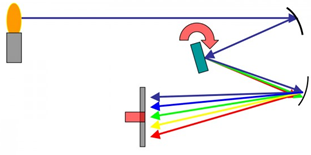 Chemické prvky zanechávají ve vyzařovaném spektru otisky, tzv. spektrální čáry. Ty jsou pro každý prvek jedinečné.
Mezi známé spektr. čáry patří červená čára vodíku Halfa 656,3 nm nebo sodíkový dublet 589,0 nm a 589,6 nm. 
analýzou (modelováním) hvězdného spektra je pak možné určit zastoupení chemických prvků v atmosféře hvězdy
Kategorie 4
50
Následují otázky z kategorie 5.
Jaká je průměrná hustota vesmíru? Existuje někde vakuum?
Kategorie 5
10
absolutní prázdno však nikde ve vesmíru nenajdeme. I v naprostém prázdnu neustále vznikají  částice–antičástice, které téměř okamžitě anihilují. Mluví se  o fluktuacích vakua nebo o energii vakua.

průměrná hustota hmoty ve vesmíru se odhaduje na 0,2 atomu v metru krychlovém
V okolí Země činí průměrná hustota 1–10 atomů v kubickém centimetru, což je shodou okolností i přibližně průměrná hustota prostoru v Galaxii; ta se však od uvedené hodnoty místně odchyluje i tisíckrát na obě strany.
Kategorie 5
10
[Speaker Notes: Průměrná hustota vesmíru představuje jedno z čísel, které kosmology velmi zajímá, neboť se od její hodnoty odvíjí zejména budoucnost našeho vesmíru. Pokud by byla tato hustota větší než tzv. kritická hustota, začal by se vesmír v určitém okamžiku smršťovat, zatímco pokud je hustota menší než kritická, bude se rozpínat navždy.

V současnosti se kritická hustota odhaduje na pět atomů v metru krychlovém (tedy 8 × 10−27 kg.m−3), 
zatímco reálná průměrná hustota hmoty ve vesmíru se odhaduje na 0,2 atomu v metru krychlovém. 
Hustotě však přispívá ještě ne zcela pochopená skrytá látka (temná hmota) a též temná energie. Podle současných měření je průměrná hustota všech komponent vesmíru v rámci přesnosti měření přesně kritická, vesmír je proto v podstatě plochý. Jeho neustálé rozpínání zabezpečuje přebytek temné energie s odpudivým účinkem.Hustota „kosmického vakua“ se však od předchozí hodnoty místně odchyluje, větší je přirozeně v rámci galaxií. 
V okolí Země činí průměrná hustota 1–10 atomů v kubickém centimetru, což je shodou okolností i přibližně průměrná hustota prostoru v Galaxii; ta se však od uvedené hodnoty místně odchyluje i tisíckrát na obě strany. 
Absolutní prázdno však nikde ve vesmíru nenajdeme. I v naprostém prázdnu neustále vznikají páry částice–antičástice, které téměř okamžitě anihilují. Odborníci mluví o fluktuacích vakua nebo o energii vakua. K pochopení těchto jevů je zapotřebí se zabývat moderními fyzikálními teoriemi, především kvantovou teorií a kvantovou chromodynamikou.]
Kdy se ve vesmíru objevily první hvězdy?
Kategorie 5
20
První hvězdy se ve vesmíru objevily necelých 400 milionů let po Velkém třesku
Kategorie 5
20
[Speaker Notes: První hvězdy se zřejmě zrodily poměrně záhy po Velkém třesku – důkazy však máme pouze nepřímé. Malé odchylky mikrovlnného reliktního záření od perfektně hladké funkce naznačují, že v době jeho vzniku, tedy 370 milionů let po Velkém třesku, už v raném vesmíru existovaly hmotnostní zhustky, z nichž mohly první hvězdy vznikat.
Druhý typ indicií představují počítačové kosmologické simulace, které se ve výsledku shodují se strukturou našeho vesmíru. 
V nich se první zhustky plynu objevují mezi 100 a 250 miliony let po Velkém třesku a nabývají formy malých protogalaxií, milionkrát hmotnějších než Slunce, s rozměry 30–100 světelných let. Stejné rozměry a hmotnosti pak zhruba odpovídají obřím molekulárním oblakům, z nichž se hvězdy rodí dnes. 
Zmíněné protogalaxie však tvořila převážně temná hmota, která v nich měla rozhodující gravitační vliv.
První hvězdy to ovšem neměly jednoduché. 
Disponovaly pouze prvky vytvořenými v prvních dvaceti minutách po vzniku vesmíru, tedy v podstatě jen vodíkem a heliem. 
Vznikly tak stálice, které astronomové označují jako hvězdy populace III. Dosahovaly zřejmě obřích hmotností (ve stonásobcích hmotností Slunce) a po překotném vývoji všechny vybuchly jako supernovy. Obohatily tak okolí o těžší prvky, které vznikly v jejich nitru v důsledku termojaderných reakcí, a pro chemický vývoj vesmíru tudíž odvedly důležitou]
Jak lze prokázat, že vesmír se jako celek se rozpíná?
Kategorie 5
30
Edwin P. Hubble měřením rudého posuvu prokázal, že galaxie se od nás vzdalují
Kategorie 5
30
Jaké je odhadované stáří vesmíru?
Kategorie 5
40
Nejpřesnější odhad věku vesmíru, 13,73±0,12 miliardy let,
Kategorie 5
40
Vysvětlete stručně pojem rudý posuv.
Kategorie 5
50
Rudý posuv  je vyvolán Dopplerovým jevem, kdy se zdroj světla pohybuje od pozorovatele.
V kosmologii je způsoben především rozpínáním vesmíru, čím delší cestu foton absolvoval, tím větší expanzi vesmíru zažil, záření nejstarších fotonů ze vzdálených galaxií je nejvíce posunuto do červené oblasti spektra.
Stanovení korelace mezi vzdáleností a rudým posuvem je důležitým problémem experimentální fyzikální kosmologie.
Kategorie 5
50